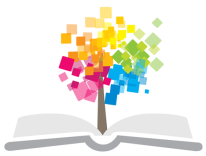 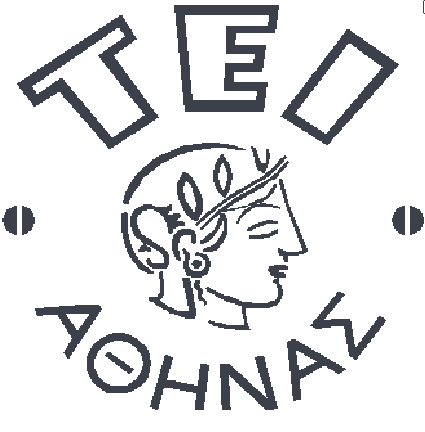 Ανοικτά Ακαδημαϊκά Μαθήματα στο ΤΕΙ Αθήνας
Τουρισμός και Αερομεταφορές
Ενότητα 2: Το Διεθνές θεσμικό πλαίσιο λειτουργίας της επιχείρησης εναέριων μεταφορών
Δρ. Βασιλική Κατσώνη, Επίκουρος Καθηγήτρια ΤΕΙ Αθήνας
Τμήμα Διοίκησης Επιχειρήσεων/Κατεύθυνση Διοίκησης Επιχειρήσεων και Επιχειρήσεων Φιλοξενίας
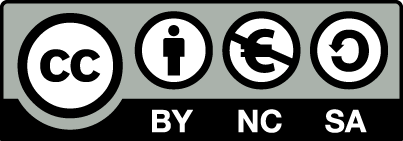 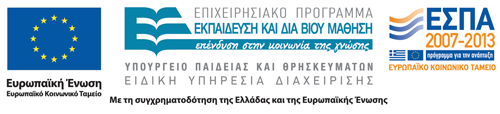 Εισαγωγή 1/4
Η μεταφορά της αεροπορικής κίνησης (επιβατών, φορτίου, ταχυδρομείου) από τις αεροπορικές εταιρίες καλείται «άσκηση δικαιωμάτων κίνησης» (Traffic Rights). 
Τα δικαιώματα κίνησης αποτελούν αντικείμενο διακρατικών σχέσεων και ανταλλάσσονται μεταξύ κρατών με διαπραγματεύσεις στις οποίες πρυτανεύει η αρχή της αμοιβαιότητας (Give and Take). Τα δικαιώματα αυτά εκχωρούνται αμοιβαία, είτε με Προσωρινές Άδειες (Temporary Permit), είτε με Διμερείς ή Πολυμερείς Συμφωνίες που καταρτίζονται κατόπιν διαπραγματεύσεων.
1
Εισαγωγή 2/4
Διμερείς αεροπορικές συμφωνίες ονομάζονται οι συμφωνίες μεταξύ δύο συμβαλλομένων κρατών και οι οποίες ρυθμίζουν τα αμοιβαία δικαιώματα αεροπορικής εκμετάλλευσης, που εκχωρεί η μία χώρα στην άλλη.
Πολυμερείς Διεθνείς Συμφωνίες (Multilateral Agreements) ονομάζονται οι συμφωνίες που συνάπτονται και δεσμεύουν περισσότερα από δύο κράτη, π.χ. Σύμβαση του Σικάγο, Σύμβαση της Βαρσοβίας κ.λπ.
2
Εισαγωγή 3/4
Γενικότερα, όλες οι δικαιοδοσίες και αρμοδιότητες που προκύπτουν από τις διάφορες συμφωνίες, βασίζονται στην έννοια της εθνικής κυριαρχίας. Οι δικαιοδοσίες και οι αρμοδιότητες είναι οι μονομερείς κρατικές πράξεις, διατάγματα, νόμοι, κανονισμοί και πράξεις γενικότερα, της εκτελεστικής εξουσίας, σύμφωνες με το διεθνές δίκαιο, με τις οποίες ρυθμίζεται ή εξειδικεύεται το νομικό καθεστώς της εναέριου κυκλοφορίας μέσα στα όρια του εθνικού εναέριου χώρου, αλλά και έξω από αυτόν.
3
Εισαγωγή 4/4
Διεθνής εναέριος χώρος είναι αυτός που υπέρκειται της ανοιχτής θάλασσας και των άλλων θαλάσσιων ζωνών, πλην της αιγιαλίτιδας ζώνης και των εσωτερικών υδάτων κάθε κράτους. Το νομικό καθεστώς του διέπεται από την αρχή της ελεύθερης υπέρπτησης κάθε αεροσκάφους υπό την επιφύλαξη της τήρησης των κανονισμών εναέριου κυκλοφορίας του Οργανισμού Διεθνούς Πολιτικής Αεροπορίας (ICAO).
4
Διεθνείς πολυμερείς  συνδιασκέψεις και συμβάσεις
Οι πιο σημαντικές Διεθνείς πολυμερείς  Συνδιασκέψεις και Συμβάσεις που ρυθμίζουν θέματα της Διεθνούς Πολιτικής Αεροπορίας, είναι οι παρακάτω:
Η Διεθνής Συνδιάσκεψη των Παρισίων του 1910.
Σύμβαση των Παρισίων του 1919.
Παναμερικάνικη Σύμβαση της Αβάνας του 1928.
Σύμβαση της Βαρσοβίας 1929.
Σύμβαση του Σικάγο της 7-12-1944.
Πολιτική «Ανοιχτών Ουρανών» (Open Skies Agreement) 2007.
5
Διμερείς αεροπορικές συμφωνίες και ελευθερίες  αέρος
Οι Διμερείς Αεροπορικές Συμφωνίες (Bilateral air transport agreements)περιεβλήθησαν διάφορους τύπους, οι κυριότεροι των οποίων είναι:
Τύπου Σικάγου.
Βρετανικού Τύπου.
Τύπου Βερμούδων Ι.
Τύπου Βερμούδων ΙΙ.
Τύπου Η.Π.Α.
6
Οι ελευθερίες στον τομέα των αερομεταφορώνΟι ελευθερίες αέρος (The Freedoms of the Air) 1/7
Στο Συνέδριο του Σικάγου το 1944 έγιναν ομόφωνα δεκτές οι δύο πρώτες βασικές αρχές του Διεθνούς Οργανισμού Πολιτικής Αεροπορίας:
Κάθε κράτος έχει αποκλειστική κυριαρχία στον εναέριο χώρο πάνω από το έδαφός του και
Ουδεμία αεροπορική εταιρία μπορεί να χρησιμοποιήσει τον εναέριο ή εδαφικό χώρο ενός ξένου κράτους χωρίς την προηγούμενη άδειά του.
7
Οι ελευθερίες στον τομέα των αερομεταφορώνΟι ελευθερίες αέρος (The Freedoms of the Air) 2/7
Οι ελευθερίες του αέρος ονομάζονται διεθνώς τα δικαιώματα που χορηγούνται από μία (Α) χώρα σε μια άλλη (Β) χώρα σχετικά με τη χρήση του εθνικού εναέριου χώρου, των αερολιμένων και της μεταφοράς επιβατών, φορτίου και ταχυδρομείου από τις διάφορες αεροπορικές εταιρίες.
Τα δικαιώματα αυτά χορηγούνται σχεδόν πάντα με τον όρο της αμοιβαιότητας μεταξύ των μελών του ICAO.
8
Οι ελευθερίες στον τομέα των αερομεταφορώνΟι ελευθερίες αέρος (The Freedoms of the Air) 3/7
1η Ελευθερία: Το δικαίωμα υπερπτήσης της επικράτειας μιας χώρας χωρίς προσγείωση σ’ αυτήν.
2η Ελευθερία: Το δικαίωμα στάθμευσης στο έδαφος μιας χώρας για μη εμπορικούς σκοπούς.
3η Ελευθερία: Το δικαίωμα αποβίβασης στο έδαφος μιας άλλης χώρας κίνησης (επιβάτες, φορτίο και ταχυδρομείο προερχόμενης από τη χώρα της οποίας την εθνικότητα έχει το αεροσκάφος).
4η Ελευθερία: Το δικαίωμα επιβίβασης στο έδαφος μιας άλλης χώρας κίνησης προοριζόμενης για τη χώρα της οποίας την εθνικότητα έχει το αεροσκάφος.
9
Οι ελευθερίες στον τομέα των αερομεταφορώνΟι ελευθερίες αέρος (The Freedoms of the Air) 4/7
5η Ελευθερία: Το δικαίωμα επιβίβασης στο έδαφος μιας άλλης χώρας κίνησης προοριζόμενης για μια τρίτη χώρα, καθώς επίσης και το δικαίωμα αποβίβασης στο έδαφος αυτής της χώρας κίνησης προερχόμενης από τρίτη χώρα.
6η ελευθερία: Δικαίωμα ανάληψης μεταφορών μεταξύ δύο χωρών διαφορετικών από τη χώρα όπου βρίσκεται εγγεγραμμένο το αεροσκάφος, μέσω του εδάφους της τελευταίας.
10
Οι ελευθερίες στον τομέα των αερομεταφορώνΟι ελευθερίες αέρος (The Freedoms of the Air) 5/7
7η ελευθερία: Δικαίωμα επιχειρηματικής λειτουργίας εκτός του κράτους όπου  βρίσκεται εγγεγραμμένο το αεροσκάφος και δικαίωμα αποβίβασης ή επιβίβασης επιβατών, εκφόρτωσης ή φόρτωσης αλληλογραφίας και εμπορευμάτων που προέρχονται από τρίτο κράτος ή προορίζονται για τρίτο κράτος διαφορετικό από αυτό όπου βρίσκεται εγγεγραμμένο το αεροσκάφος.
11
Οι ελευθερίες στον τομέα των αερομεταφορώνΟι ελευθερίες αέρος (The Freedoms of the Air) 6/7
8η ελευθερία - Cabotage: Μεταφορά κίνησης μεταξύ σημείων που βρίσκονται μέσα στην ίδια χώρα, από αεροσκάφη ξένης προς τη χώρα αυτής της εταιρίας. (Συνήθως το δικαίωμα αυτό έχουν ο εθνικός ή οι εθνικοί μεταφορείς της χώρας).
12
Οι ελευθερίες στον τομέα των αερομεταφορώνΟι ελευθερίες αέρος (The Freedoms of the Air) 7/7
Ο κανονισμός 2407/92 επιβάλλει τα παρακάτω:
Εναρμόνιση της πρόσβασης στο επάγγελμα.
Ελευθέρωση των ναύλων.
Ελευθερία πρόσβασης στην αγορά.
Πρόσβαση στην αγορά εξυπηρετήσεων στον χώρο στάθμευσης.
Συστήματα κράτησης θέσεων.
13
Διεταιρικές συμφωνίες (Interline Agreements)
Τα κυριότερα είδη Διεταιρικών Συμφωνιών είναι τα εξής:
Συμφωνίες Κοινοπραξίας (Pool Agreements).
Συμφωνίες Κοινής Εκμετάλλευσης (Joint Ventures).
Συμφωνίες Blocked Space.
Εμπορικές Συμφωνίες (Commercial Agreements).
Συμφωνία Χρήσης Κοινών Κωδικών (Code Sharing Agreements) μέσω CRS.
14
Πολιτική «Ανοιχτών Ουρανών» (Open Skies Agreement) 1/2
Η “Open skies Plus (Agreement)” αναφέρεται στην πρώτη φάση διαπραγματεύσεων της πρώτης διατλαντικής διμερούς Συμφωνίας μεταξύ της Αμερικανικής Κυβέρνησης και της Ευρωπαϊκής Επιτροπής.
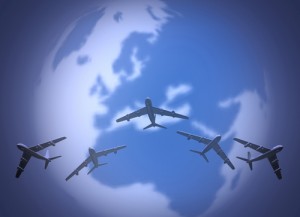 15
Πολιτική «Ανοιχτών Ουρανών» (Open Skies Agreement) 2/2
Οι φιλελεύθερες διατάξεις της Συμφωνίας προβλέπουν την σταθεροποίηση των προσπαθειών της Ε.Ε. να δημιουργήσει μια ενιαία Ευρωπαϊκή αγορά, καθώς οι Ευρωπαϊκές αεροπορικές εταιρείες ανεξαρτήτως εθνικότητας θα μπορούν να πετούν από οποιαδήποτε πόλη της Ε.Ε. προς οποιαδήποτε πόλη της Αμερικής. Προβλέπεται η ελεύθερη εκτέλεση οποιουδήποτε αριθμού πτήσεων, αεροσκαφών και διαδρομών για κάθε Ευρωπαϊκό και Αμερικάνικο αερομεταφορέα. Πλέον οι τιμές των ναύλων θα προσαρμοστούν στη νέα ζήτηση της αγοράς και θα προκύψουν νέοι διακανονισμοί συνεργασιών εκμίσθωσης, παραχώρησης  μεταπρατικών προνομίων και επικράτησης κοινού συστήματος κωδικοποίησης ναύλων.
16
Επιπτώσεις της απελευθέρωσης στην λειτουργία των αεροπορικών εταιρειών 1/2
Ο ανταγωνισμός στις τιμές, η προσφορά υπηρεσιών σε καινούργιες αγορές και η προσαρμογή των υπηρεσιών στις απαιτήσεις των πελατών συνέβαλαν στην επίτευξη μεγάλης ανάπτυξης για τις αερομεταφορές.
Η  συμφωνία Open Skies αντιπροσωπεύει μία οικονομική πρόοδο η οποία ενδέχεται να προσφέρει δισεκατομμύρια οικονομικών κερδών και πολλές νέες θέσεις εργασίας τόσο στην Ευρωπαϊκή Ένωση όσο και στις ΗΠΑ.
17
Επιπτώσεις της απελευθέρωσης στην λειτουργία των αεροπορικών εταιρειών 2/2
Στα οφέλη επίσης συμπεριλαμβάνεται η εκπλήρωση επιθυμιών των καταναλωτών για υπερατλαντικές πτήσεις, πτήσεις με χαμηλό κόστος, άψογη εξυπηρέτηση και δυνατότητα επιλογών από ένα μεγάλο εύρος προγραμματισμένων πτήσεων και δρομολογιών. 
Κάτω από αυτή τη συμφωνία θα δοθεί η δυνατότητα στις αεροπορικές εταιρίες να εντάξουν στο πρόγραμμά τους περισσότερους προορισμούς και πτήσεις που θα ενώνουν την Ευρώπη με τις Ηνωμένες Πολιτείες Αμερικής.
18
Τέλος Ενότητας
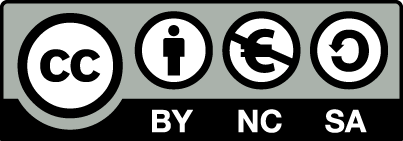 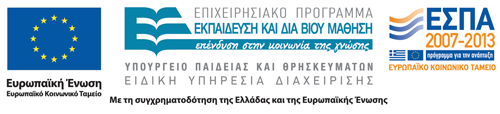 Σημειώματα
Σημείωμα Αναφοράς
Copyright Τεχνολογικό Εκπαιδευτικό Ίδρυμα Αθήνας, Βασιλική Κατσώνη 2014. Βασιλική Κατσώνη. «Τουρισμός και Αερομεταφορές. Ενότητα 2: Το Διεθνές θεσμικό πλαίσιο λειτουργίας της επιχείρησης εναέριων μεταφορών». Έκδοση: 1.0. Αθήνα 2014. Διαθέσιμο από τη δικτυακή διεύθυνση: ocp.teiath.gr.
Σημείωμα Αδειοδότησης
Το παρόν υλικό διατίθεται με τους όρους της άδειας χρήσης Creative Commons Αναφορά, Μη Εμπορική Χρήση Παρόμοια Διανομή 4.0 [1] ή μεταγενέστερη, Διεθνής Έκδοση.   Εξαιρούνται τα αυτοτελή έργα τρίτων π.χ. φωτογραφίες, διαγράμματα κ.λ.π., τα οποία εμπεριέχονται σε αυτό. Οι όροι χρήσης των έργων τρίτων επεξηγούνται στη διαφάνεια  «Επεξήγηση όρων χρήσης έργων τρίτων». 
Τα έργα για τα οποία έχει ζητηθεί και δοθεί άδεια  αναφέρονται στο «Σημείωμα  Χρήσης Έργων Τρίτων».
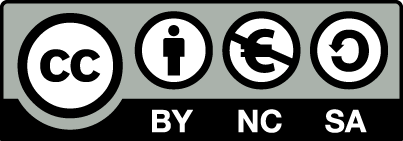 [1] http://creativecommons.org/licenses/by-nc-sa/4.0/ 
Ως Μη Εμπορική ορίζεται η χρήση:
που δεν περιλαμβάνει άμεσο ή έμμεσο οικονομικό όφελος από την χρήση του έργου, για το διανομέα του έργου και αδειοδόχο
που δεν περιλαμβάνει οικονομική συναλλαγή ως προϋπόθεση για τη χρήση ή πρόσβαση στο έργο
που δεν προσπορίζει στο διανομέα του έργου και αδειοδόχο έμμεσο οικονομικό όφελος (π.χ. διαφημίσεις) από την προβολή του έργου σε διαδικτυακό τόπο
Ο δικαιούχος μπορεί να παρέχει στον αδειοδόχο ξεχωριστή άδεια να χρησιμοποιεί το έργο για εμπορική χρήση, εφόσον αυτό του ζητηθεί.
Επεξήγηση όρων χρήσης έργων τρίτων
Δεν επιτρέπεται η επαναχρησιμοποίηση του έργου, παρά μόνο εάν ζητηθεί εκ νέου άδεια από το δημιουργό.
©
διαθέσιμο με άδεια CC-BY
Επιτρέπεται η επαναχρησιμοποίηση του έργου και η δημιουργία παραγώγων αυτού με απλή αναφορά του δημιουργού.
διαθέσιμο με άδεια CC-BY-SA
Επιτρέπεται η επαναχρησιμοποίηση του έργου με αναφορά του δημιουργού, και διάθεση του έργου ή του παράγωγου αυτού με την ίδια άδεια.
διαθέσιμο με άδεια CC-BY-ND
Επιτρέπεται η επαναχρησιμοποίηση του έργου με αναφορά του δημιουργού. 
Δεν επιτρέπεται η δημιουργία παραγώγων του έργου.
διαθέσιμο με άδεια CC-BY-NC
Επιτρέπεται η επαναχρησιμοποίηση του έργου με αναφορά του δημιουργού. 
Δεν επιτρέπεται η εμπορική χρήση του έργου.
Επιτρέπεται η επαναχρησιμοποίηση του έργου με αναφορά του δημιουργού.
και διάθεση του έργου ή του παράγωγου αυτού με την ίδια άδεια
Δεν επιτρέπεται η εμπορική χρήση του έργου.
διαθέσιμο με άδεια CC-BY-NC-SA
διαθέσιμο με άδεια CC-BY-NC-ND
Επιτρέπεται η επαναχρησιμοποίηση του έργου με αναφορά του δημιουργού.
Δεν επιτρέπεται η εμπορική χρήση του έργου και η δημιουργία παραγώγων του.
διαθέσιμο με άδεια 
CC0 Public Domain
Επιτρέπεται η επαναχρησιμοποίηση του έργου, η δημιουργία παραγώγων αυτού και η εμπορική του χρήση, χωρίς αναφορά του δημιουργού.
Επιτρέπεται η επαναχρησιμοποίηση του έργου, η δημιουργία παραγώγων αυτού και η εμπορική του χρήση, χωρίς αναφορά του δημιουργού.
διαθέσιμο ως κοινό κτήμα
χωρίς σήμανση
Συνήθως δεν επιτρέπεται η επαναχρησιμοποίηση του έργου.
Διατήρηση Σημειωμάτων
Οποιαδήποτε αναπαραγωγή ή διασκευή του υλικού θα πρέπει να συμπεριλαμβάνει:
το Σημείωμα Αναφοράς
το Σημείωμα Αδειοδότησης
τη δήλωση Διατήρησης Σημειωμάτων
το Σημείωμα Χρήσης Έργων Τρίτων (εφόσον υπάρχει)
μαζί με τους συνοδευόμενους υπερσυνδέσμους.
Χρηματοδότηση
Το παρόν εκπαιδευτικό υλικό έχει αναπτυχθεί στo πλαίσιo του εκπαιδευτικού έργου του διδάσκοντα.
Το έργο «Ανοικτά Ακαδημαϊκά Μαθήματα στο ΤΕΙ Αθηνών» έχει χρηματοδοτήσει μόνο την αναδιαμόρφωση του εκπαιδευτικού υλικού. 
Το έργο υλοποιείται στο πλαίσιο του Επιχειρησιακού Προγράμματος «Εκπαίδευση και Δια Βίου Μάθηση» και συγχρηματοδοτείται από την Ευρωπαϊκή Ένωση (Ευρωπαϊκό Κοινωνικό Ταμείο) και από εθνικούς πόρους.
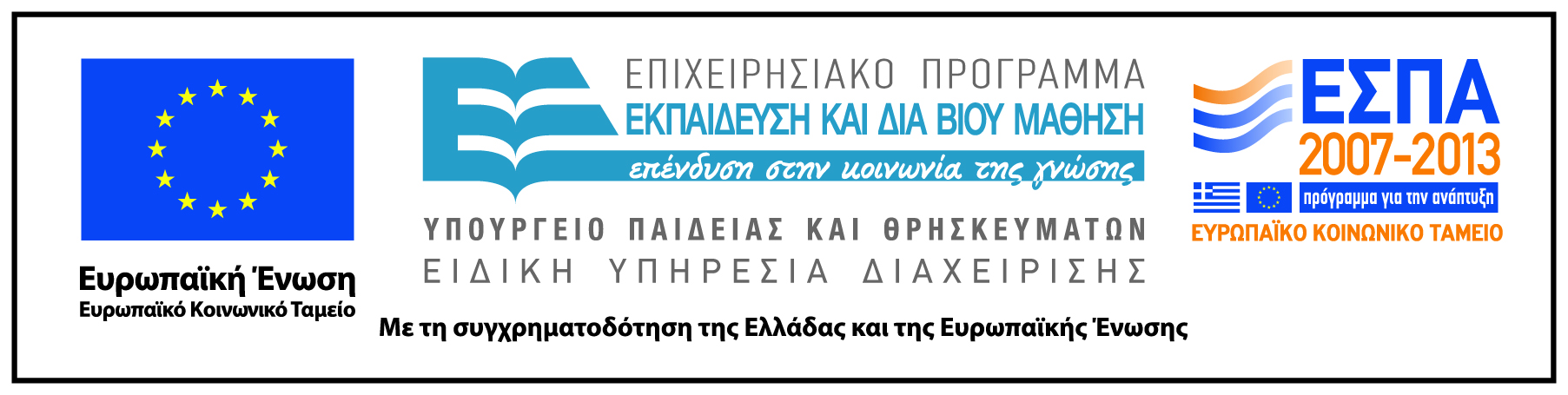